Evapotranspiration Controllers
in Florida
Dan Rutland, B.S., E.I.
Agricultural & Biological Engineering
Institute of Food and Agricultural Sciences (IFAS)‏

Landscape Fundamentals IST
Wimauma, FL, Feb 10, 2009
Outline
Evapotranspiration 
Weather Based Irrigation Controllers
Rain Features
Project Overview
Results
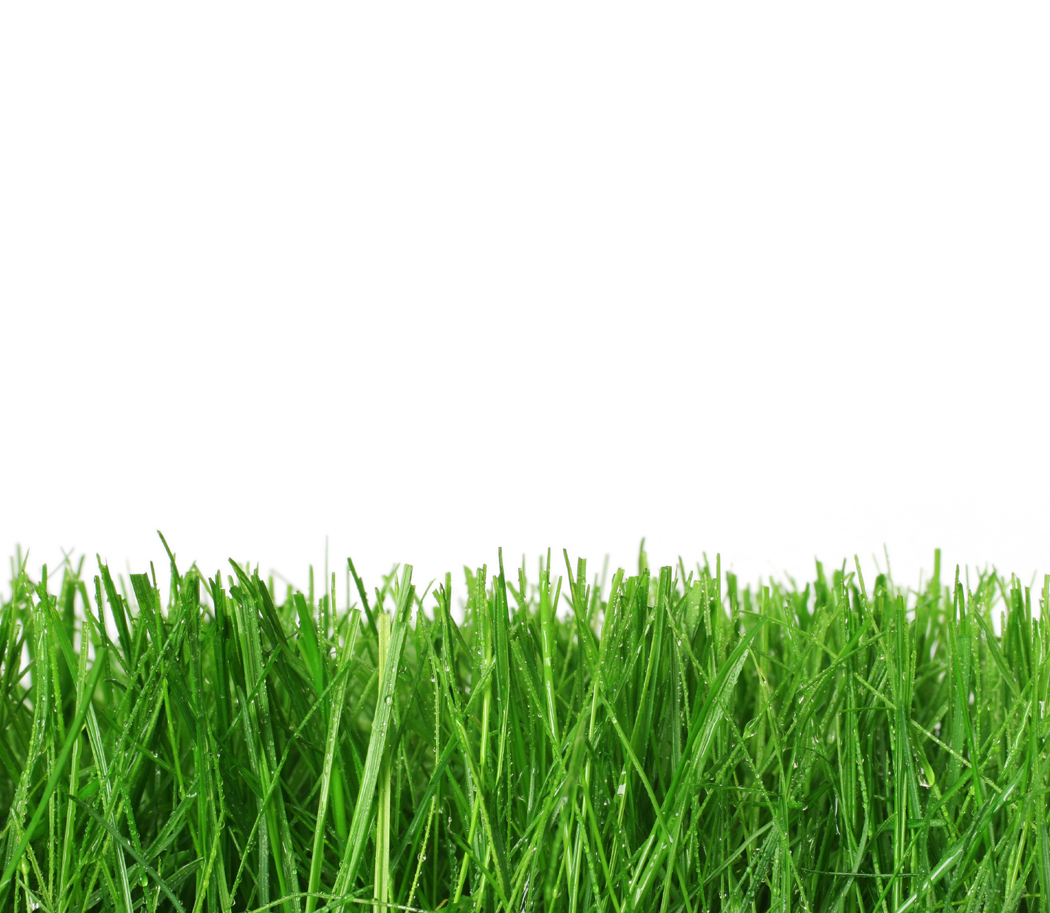 Photo credit: Microsoft Office Clip Art
Evapotranspiration
Evapotranspiration 
the combination of total evaporation from the soil and soil surface and transpiration from the representative vegetation in the area
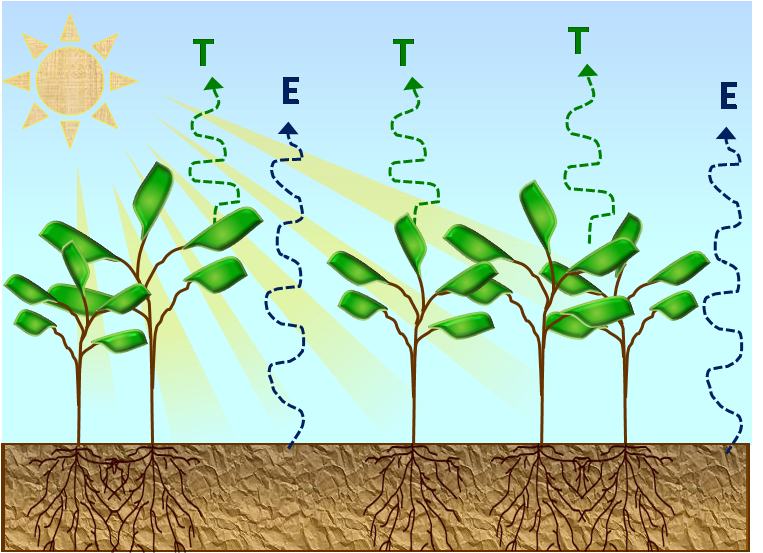 Image credit: Mary Shedd McCready
Evapotranspiration
Evapotranspiration 
the combination of total evaporation from the soil and soil surface and transpiration from the representative vegetation in the area
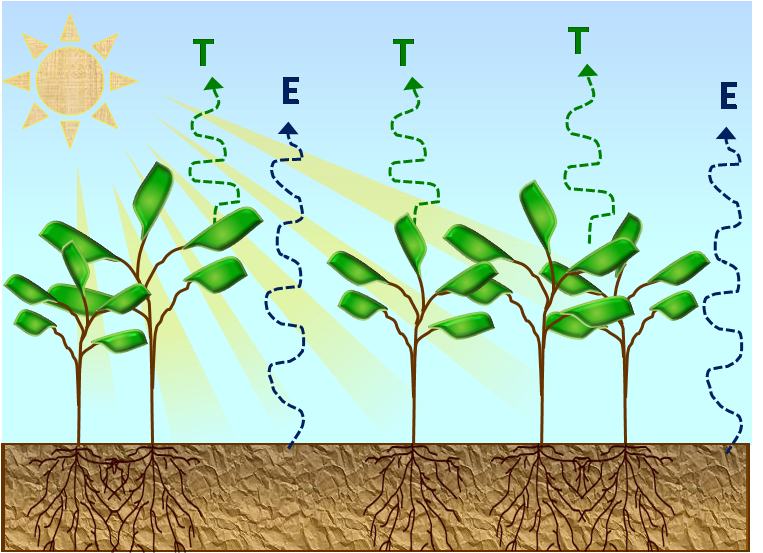 Image credit: Mary Shedd McCready
Evapotranspiration
Evapotranspiration 
the combination of total evaporation from the soil and soil surface and transpiration from the representative vegetation in the area 
ET values can be                           calculated using:
Temperature
Relative Humidity
Wind Speed
Solar Radiation
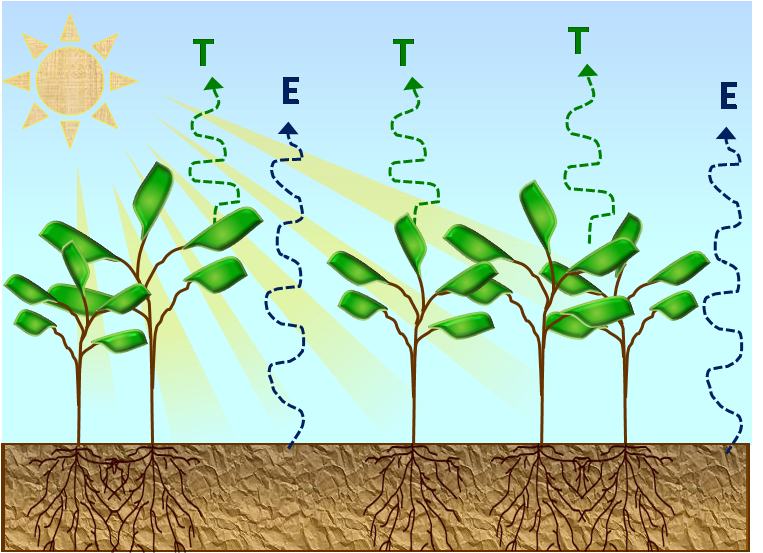 Image credit: Mary Shedd McCready
Weather Based Irrigation Controllers (ET Controllers)
ET Controllers apply irrigation as needed based on weather conditions 
The soil water balance is managed so that the water availability always meets the needs of the plant. 
ET Controllers use plant and irrigation settings to determine irrigation run times
Sun and Shade
Soil Type
Plant Type
Sprinkler Type
Slope
Soil Water Balance
Field Capacity (FC)
maximum amount of water a soil may hold before draining
Permanent Wilting Point (PWP)
soil water content that will result in plant death
Available Water (AW)
Soil Water Balance
Field Capacity (FC)
maximum amount of water a soil may hold before draining (10 kPa)
Permanent Wilting Point (PWP)
soil water content that will result in plant death
Available Water (AW)
Soil Water Balance
Field Capacity (FC)
maximum amount of water a soil may hold before draining (10 kPa)
Permanent Wilting Point (PWP)
soil water content that will result in plant death (1500 kPa)
Available Water (AW)
Soil Water Balance
Field Capacity (FC)
maximum amount of water a soil may hold before draining (10 kPa)
Permanent Wilting Point (PWP)
soil water content that will result in plant death (1500 kPa)
Available Water (AW)
amount of water soil can hold in the root zone
Soil Water Balance
Readily Available Water (RAW)
The portion of available water that can be used by the plant before yield and growth become inhibited
Determined by the Maximum Allowable Depletion (MAD) factor for the specified crop
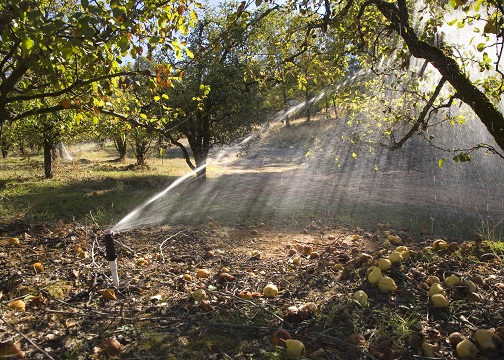 Photo courtesy of USDA NRCS
Soil Water Balance
Readily Available Water (RAW)
The portion of available water that can be used by the plant before yield and growth become inhibited
Determined by the Maximum Allowable Depletion (MAD) factor for the specified crop
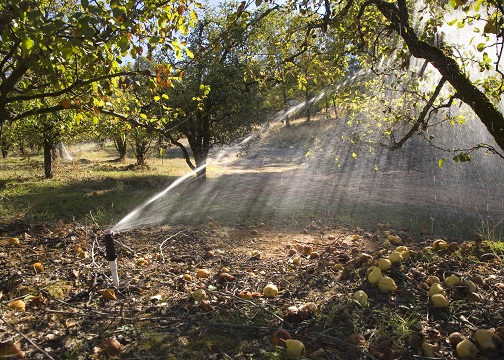 Photo courtesy of USDA NRCS
Soil Water Balance
Soil Column
Soil Water Balance
Soil Column
Saturation
Soil Water Balance
Soil Column
Saturation
Field Capacity
Soil Water Balance
Soil Column
Saturation
Field Capacity
Permanent Wilting Point
Soil Water Balance
Soil Column
Saturation
Field Capacity
Available Water
Permanent Wilting Point
Soil Water Balance
Soil Column
Saturation
Field Capacity
Maximum Allowable Depletion
Available Water
Permanent Wilting Point
Soil Water Balance
Soil Column
Saturation
Field Capacity
RAW
Maximum Allowable Depletion
Available Water
Permanent Wilting Point
Types of ET Controllers
Historical Based
Uses historical ET values for the region
On-Site Calculation
Uses on site instruments to do immediate ET calculations for the given area
Signal Based
Uses pager or cellular technology to send ET values to the controllers
ET Controllers
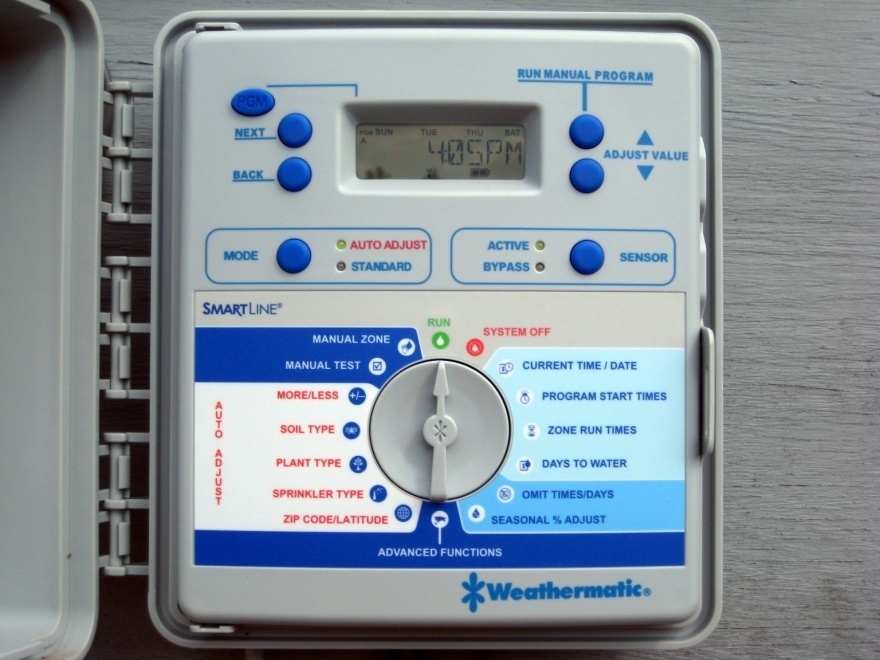 Stand Alone
Weathermatic SL1600


Signal Based
Toro                      Intelli-Sense
ETwater
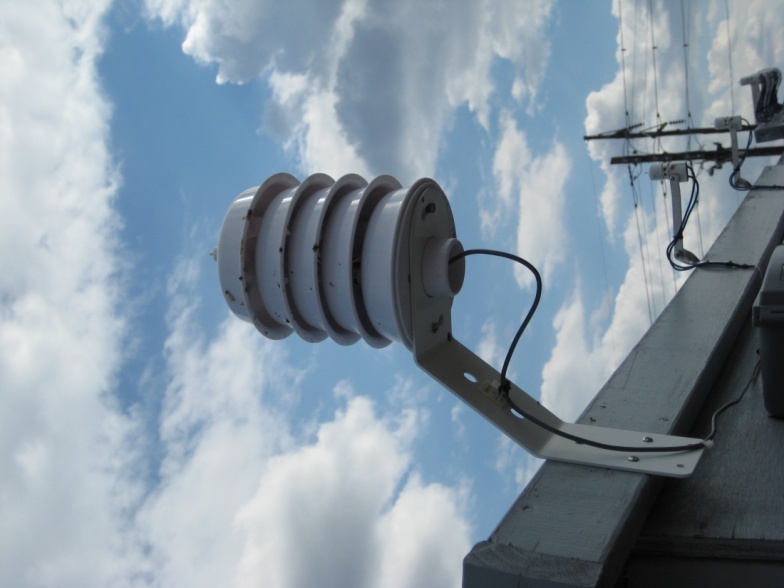 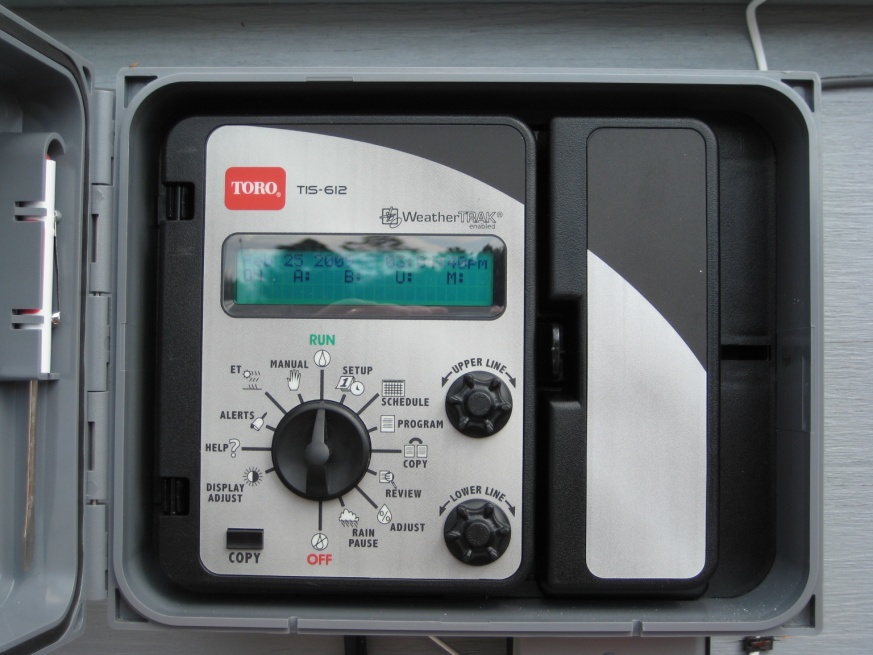 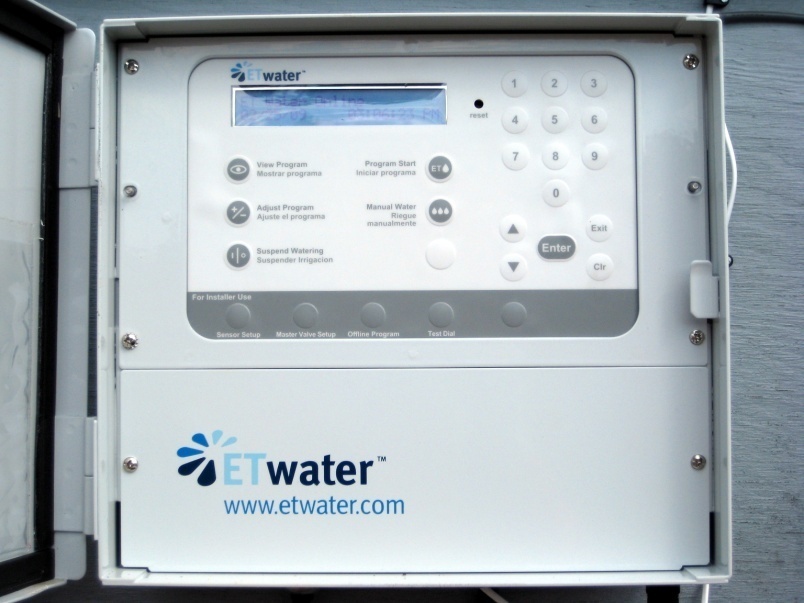 Photo credits: Mary Shedd McCready
Weathermatic ET Controller
Stand-alone controller with proprietary onsite weather monitor
Irrigates based on lost ET for the previous day
Will Irrigate every day if allowed to do so
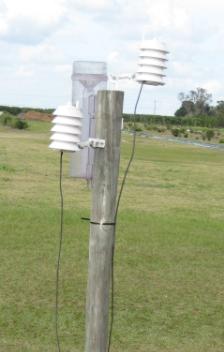 Photo credit: Dan Rutland
Soil Water Balance
WeatherMatic
 
Day 1
Soil Column
Saturation
Field Capacity
RAW
Maximum Allowable Depletion
Available Water
Permanent Wilting Point
Soil Water Balance
WeatherMatic
 
Day 2
Before Irr.
Soil Column
Saturation
Field Capacity
RAW
Maximum Allowable Depletion
Available Water
Permanent Wilting Point
Soil Water Balance
WeatherMatic
 
Day 2
After Irr.
Soil Column
Saturation
Field Capacity
RAW
Maximum Allowable Depletion
Available Water
Permanent Wilting Point
Toro Intelli-Sense ET controller
Irrigates based on Weather Conditions
Manages the Soil Water Balance 
Irrigates based on Soil water Depletion
Receives Evapotranspiration data via pager technology from Hydropoint
Values sent to controller daily
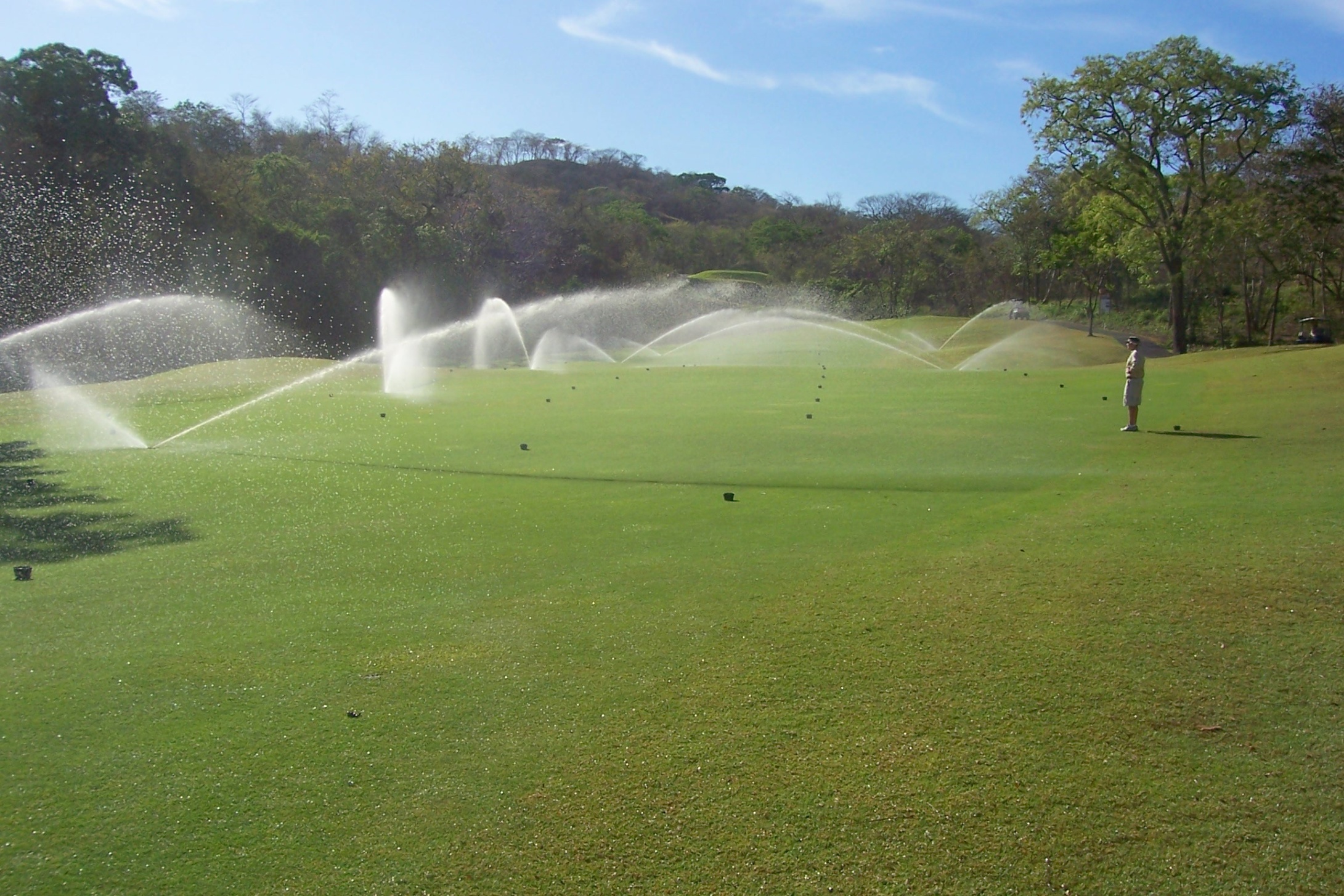 Photo credit: Mary Shedd McCready
Soil Water Balance
Toro

Day 1
Soil Column
Saturation
Field Capacity
RAW
Maximum Allowable Depletion
Available Water
Permanent Wilting Point
Soil Water Balance
Toro

Day 2
Soil Column
Saturation
Field Capacity
RAW
Maximum Allowable Depletion
Available Water
Permanent Wilting Point
Soil Water Balance
Toro

Day 3
Soil Column
Saturation
Field Capacity
RAW
Maximum Allowable Depletion
Available Water
Permanent Wilting Point
Soil Water Balance
Toro

Day 4
Before Irr.
Soil Column
Saturation
Field Capacity
RAW
Maximum Allowable Depletion
Available Water
Permanent Wilting Point
Soil Water Balance
Toro

Day 4
Before Irr.
Soil Column
Saturation
Field Capacity
RAW
Maximum Allowable Depletion
Available Water
Permanent Wilting Point
Toro Rain Features
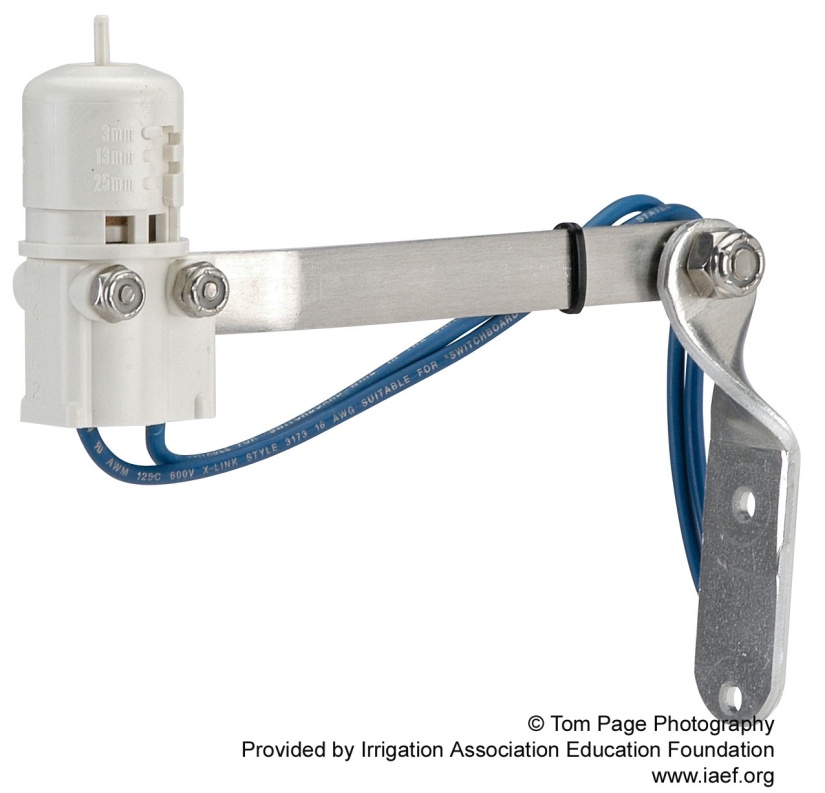 Toro Intelli-Sense
Has a Rain Pause Feature
Controlled by weather                                          service
Can be managed by usable                                     rainfall feature
For example:
If the weather service sends out                                                    a rain pause for 6 days, and the                                               usable rainfall setting is 50%                                             then irrigation will be pause for 3 days.  
Has attachable rain shut-off device connections
Stops Irrigation during precipitation events of a predetermined magnitude
Photo credit: Dan Rutland
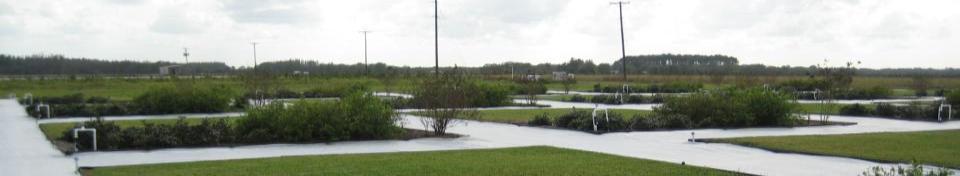 Project Goals
Quantify the effect of rain shut off devices and programming on irrigation application by ET controllers

Compare and contrast two brands of ET controllers with respect to irrigation depth applied, ET values and ability to maintain turf quality

Evaluate ET controller performance compared to a daily soil moisture balance

Create homeowner friendly guide to programming ET controllers
Project Site
Located at the Gulf Coast Research and Education Center (GCREC)
20 plots with 650 ft2 of St. Augustine turfgrass (Stenotaphrum secundatum)
Each plot has a dedicated flow meter and soil moisture sensors
All measurements are collected by dataloggers
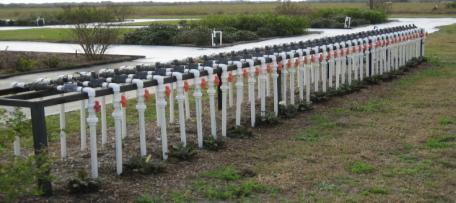 Photo credit: Dan Rutland
Plot Layout
Photo credit: Dan Rutland
Controllers and Treatments
Toro A (Outdoor Model) 
Has a Hunter Mini-Clik rain sensor attached
Toro B (Indoor Model)
 Has no rain sensor
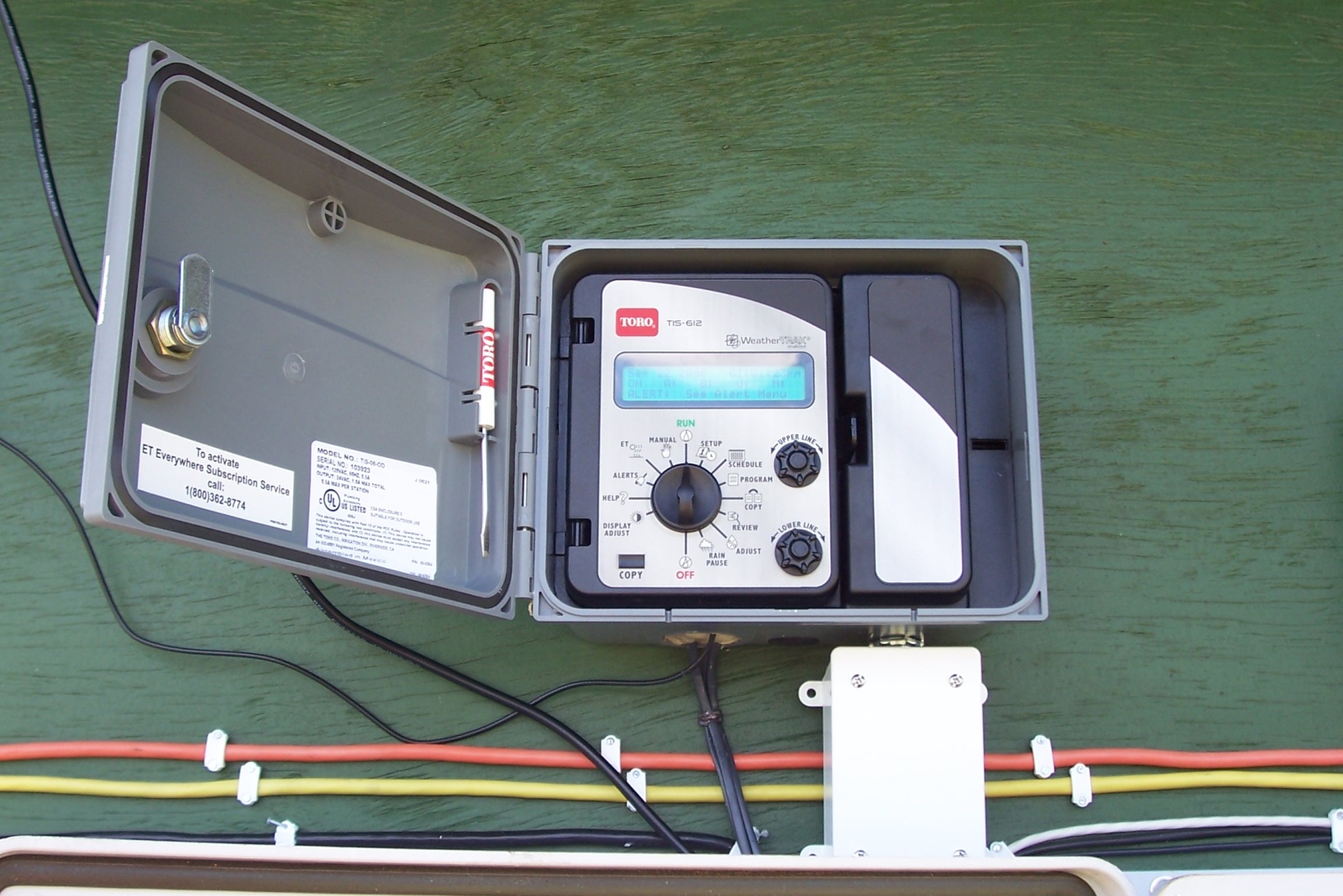 Outdoor Model
Photo credit: Mary Shedd McCready
WeatherMatic SL1600
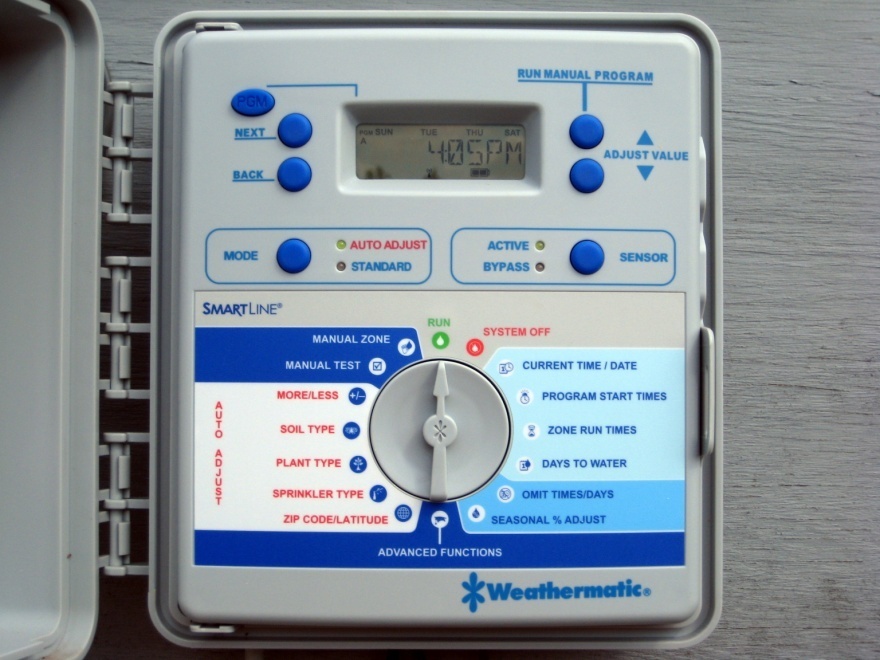 Three day a week schedule
Monday
Wednesday
Saturday
Has a rain sensor included on the weather monitor
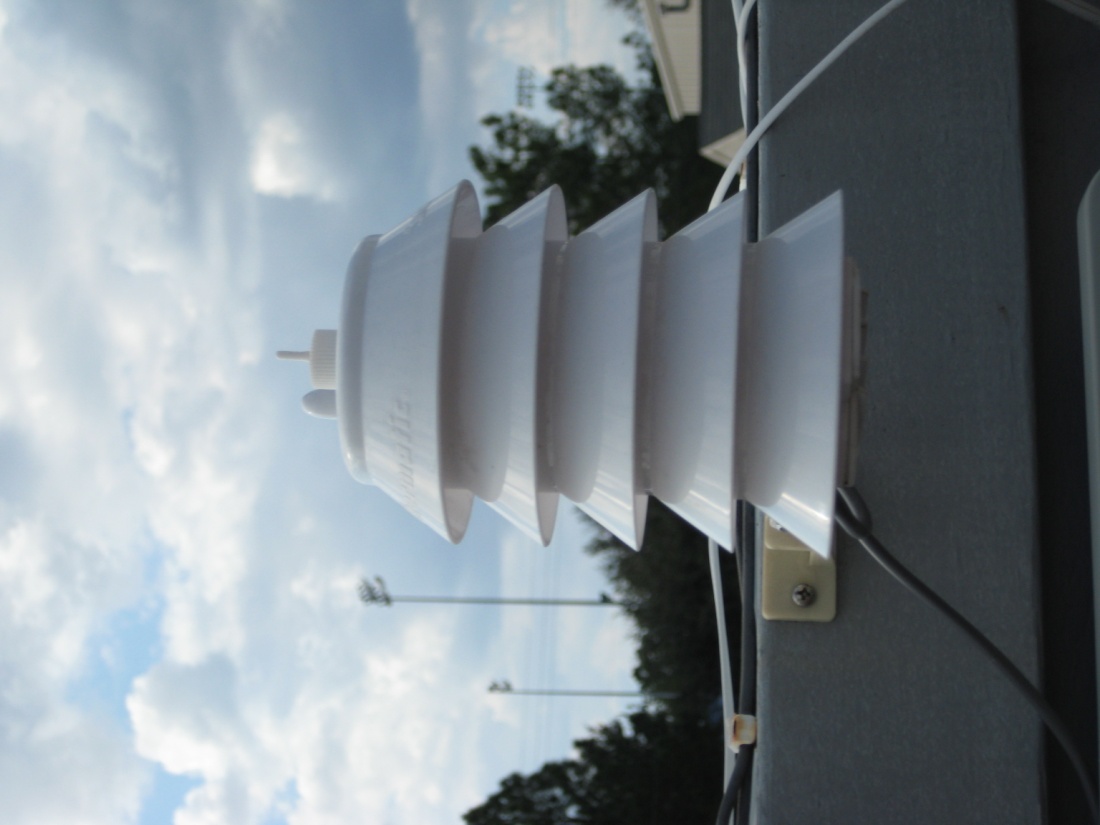 Photo credit: Mary Shedd McCready
Control Treatments
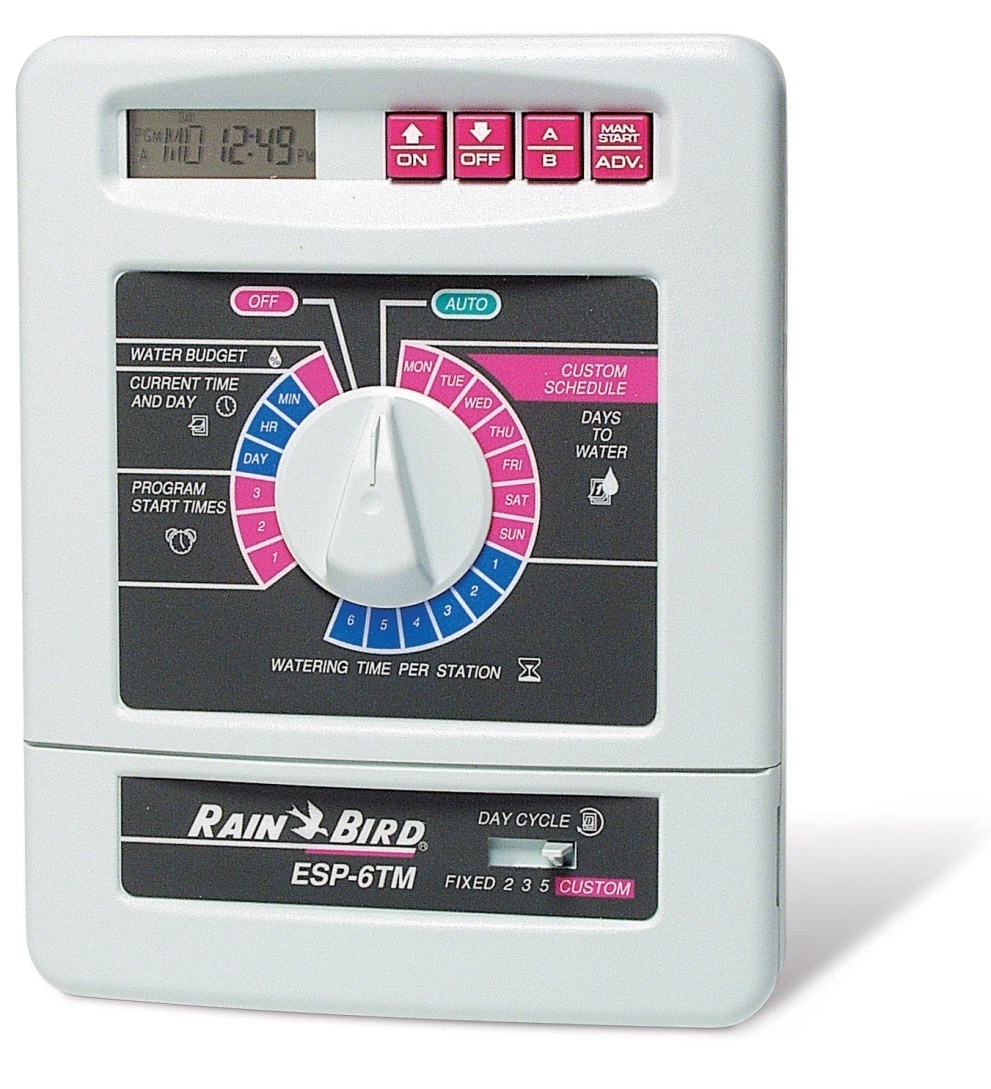 Rainbird Irrigation timer 
is set with recommended run times for the given area
has a 60 percent of recommended irrigation treatment
Photo credit: IAEF.org
Research Results
Time Period of May 2006 to November 2007
The ET controllers averaged 35%-43% in water savings
The results showed that:
Consistent water savings are more likely by using ET controllers compared to average homeowner practices
There was no relationship between water application and turfgrass quality.  More potential savings?
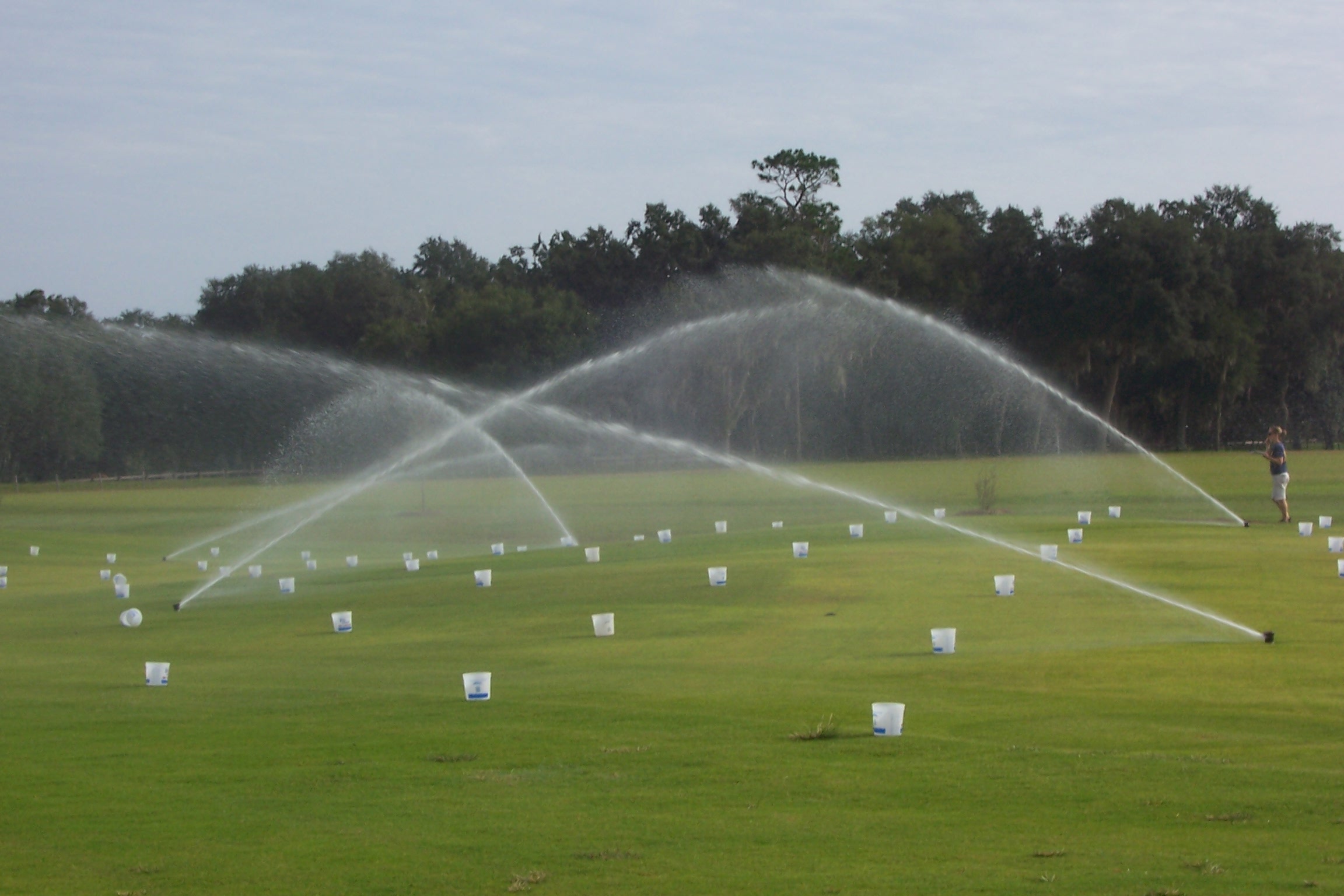 Photo credit: Mary Shedd McCready
Review
ET controllers use ET values for the representative area to schedule irrigation events 
WeatherMatic Controllers work best under irrigation restrictions
Toro Controllers work best with all days available for irrigation
ET controllers save water in comparison to normal recommended irrigation schedules
Questions?
Photo by Lynn Betts, USDA Natural Resources Conservation Service